VGG
Motivation
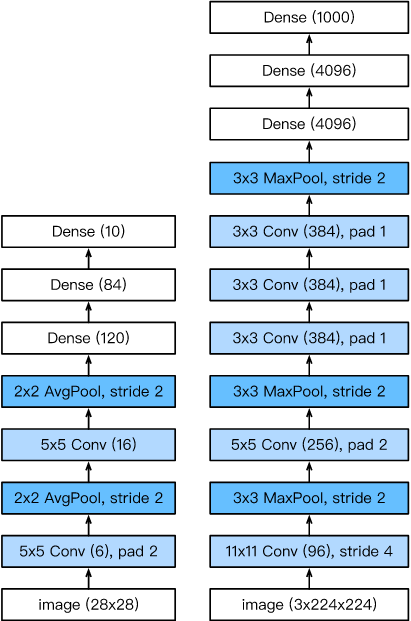 Recall AlexNet v.s. LeNet:
AlexNet is deeper and bigger than LeNet to achieve great performance
Go even bigger & deeper?
LeNet
AlexNet
Motivation
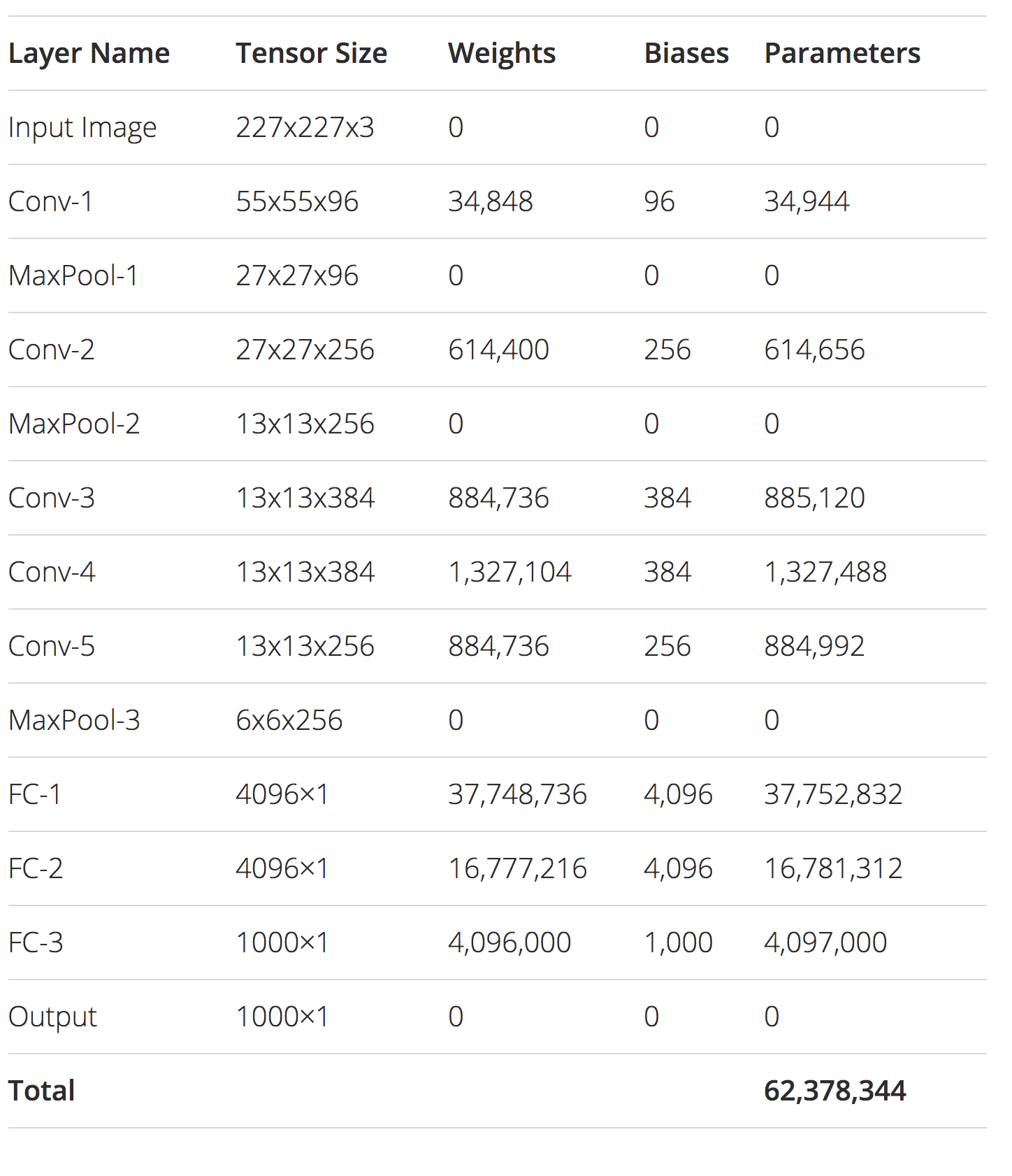 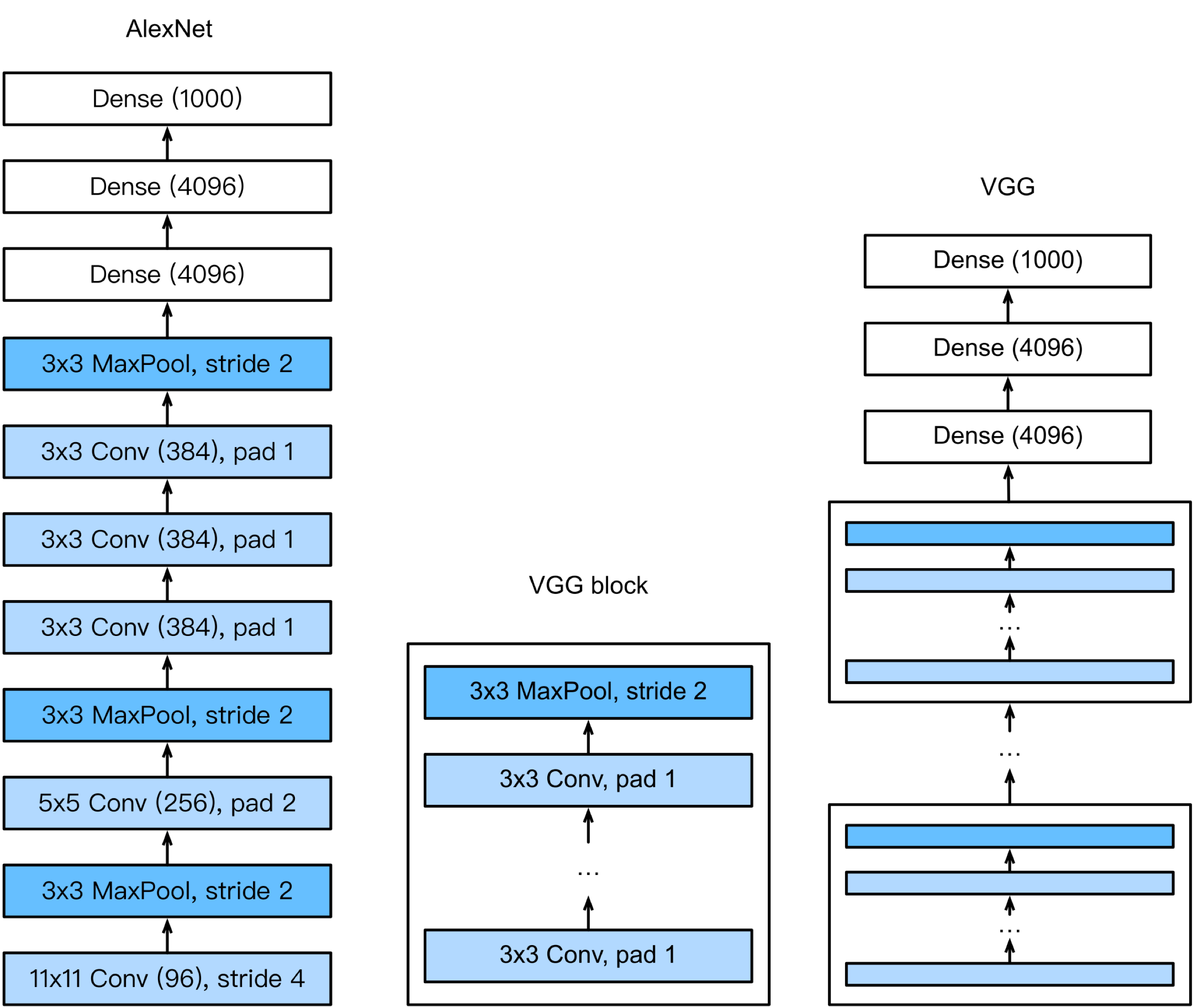 AlexNet has 62 M parameters
More Dense layer is too computational expensive!
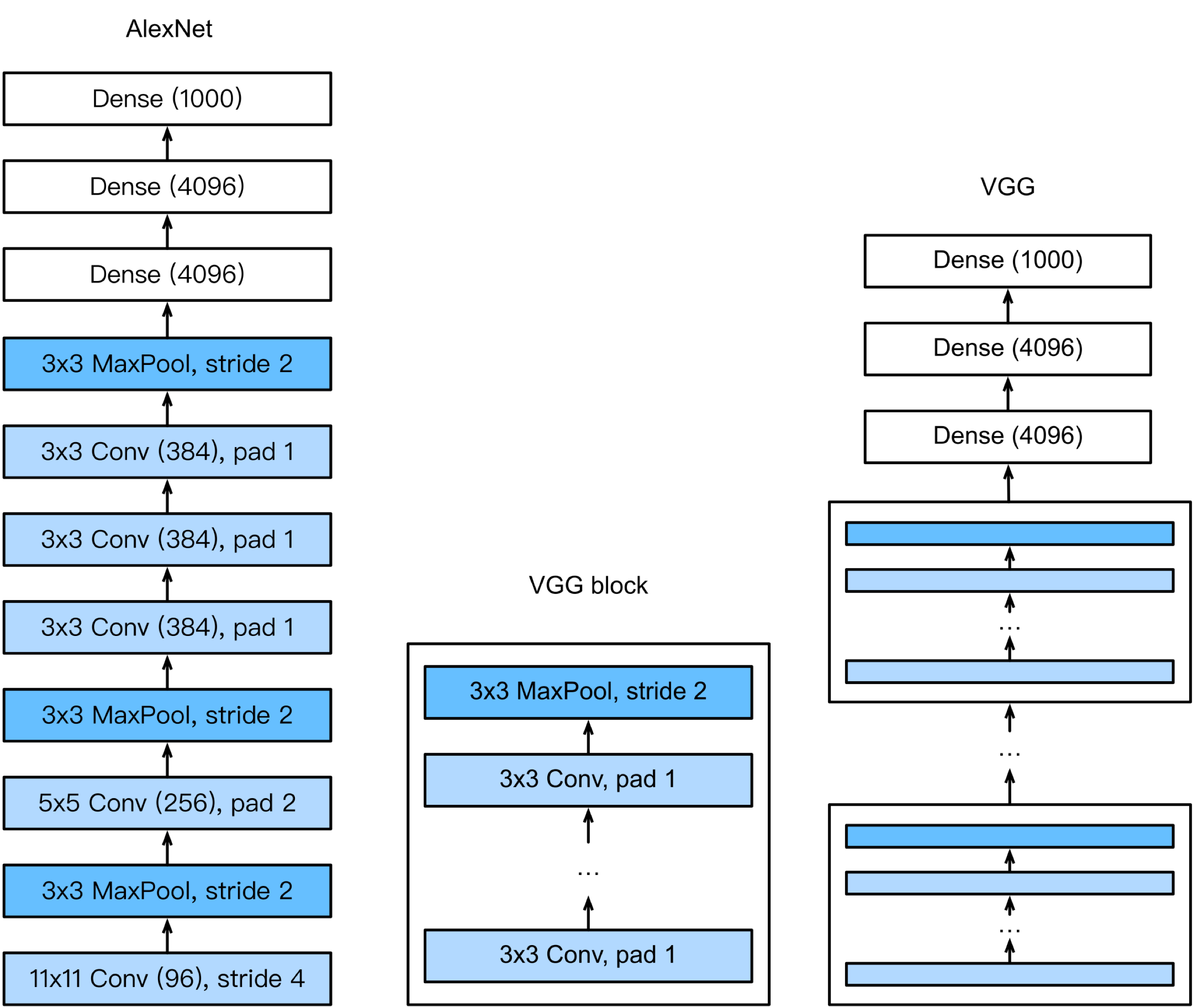 Motivation
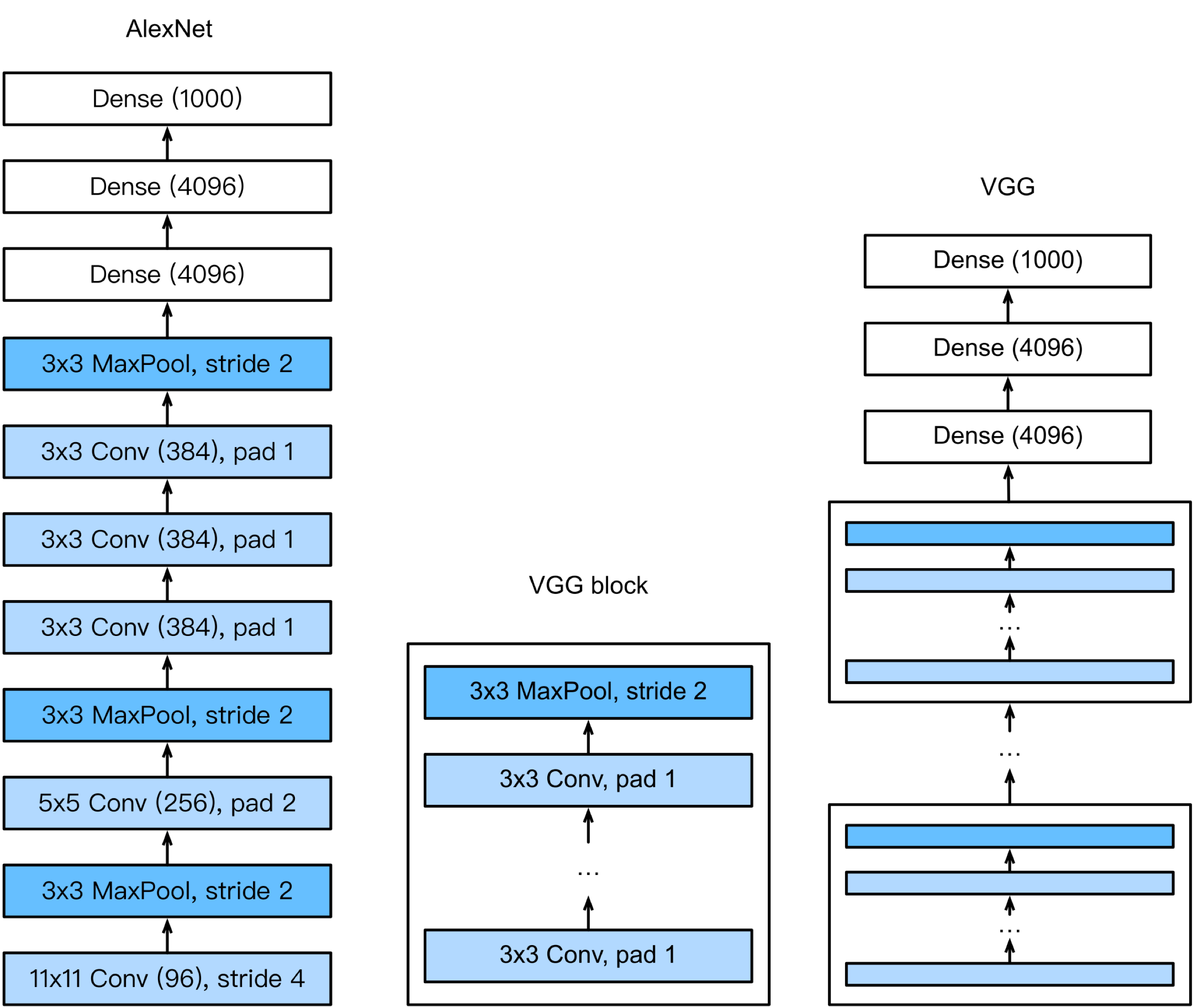 More convolutions
Group into blocks
VGG
Multiple VGG blocks followed by dense layers
 Feature size: (height x width) x channels:
(224x224) x 3 -> (7x7) x 512 -> (1x1) x 1000
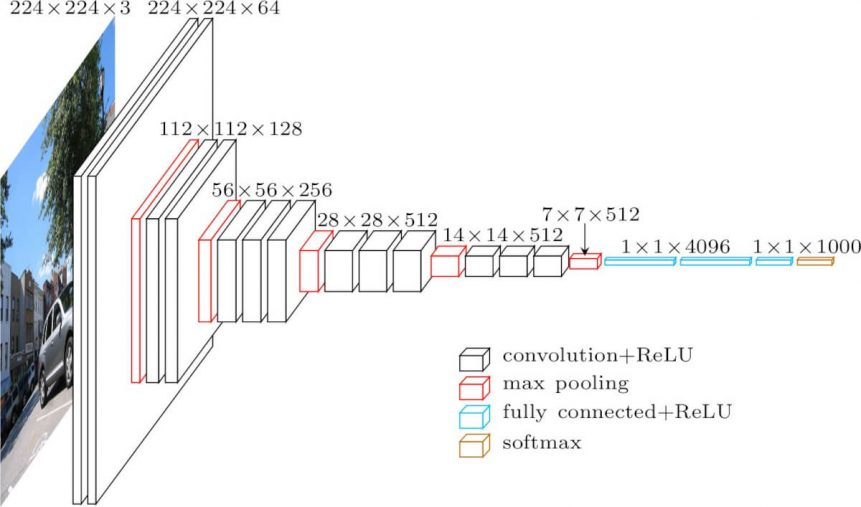 Simonyan & Zisserman, 2014
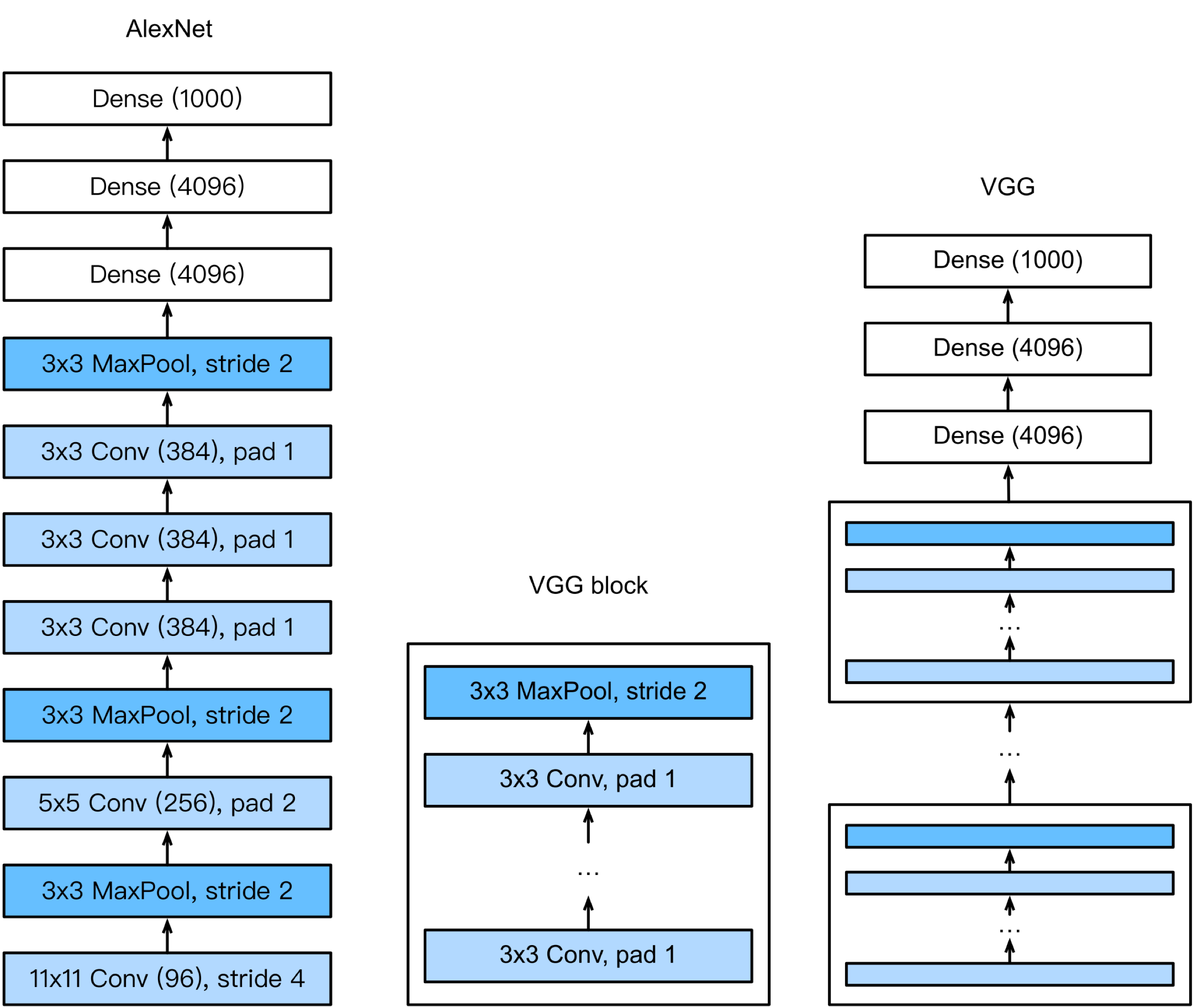 VGG Blocks
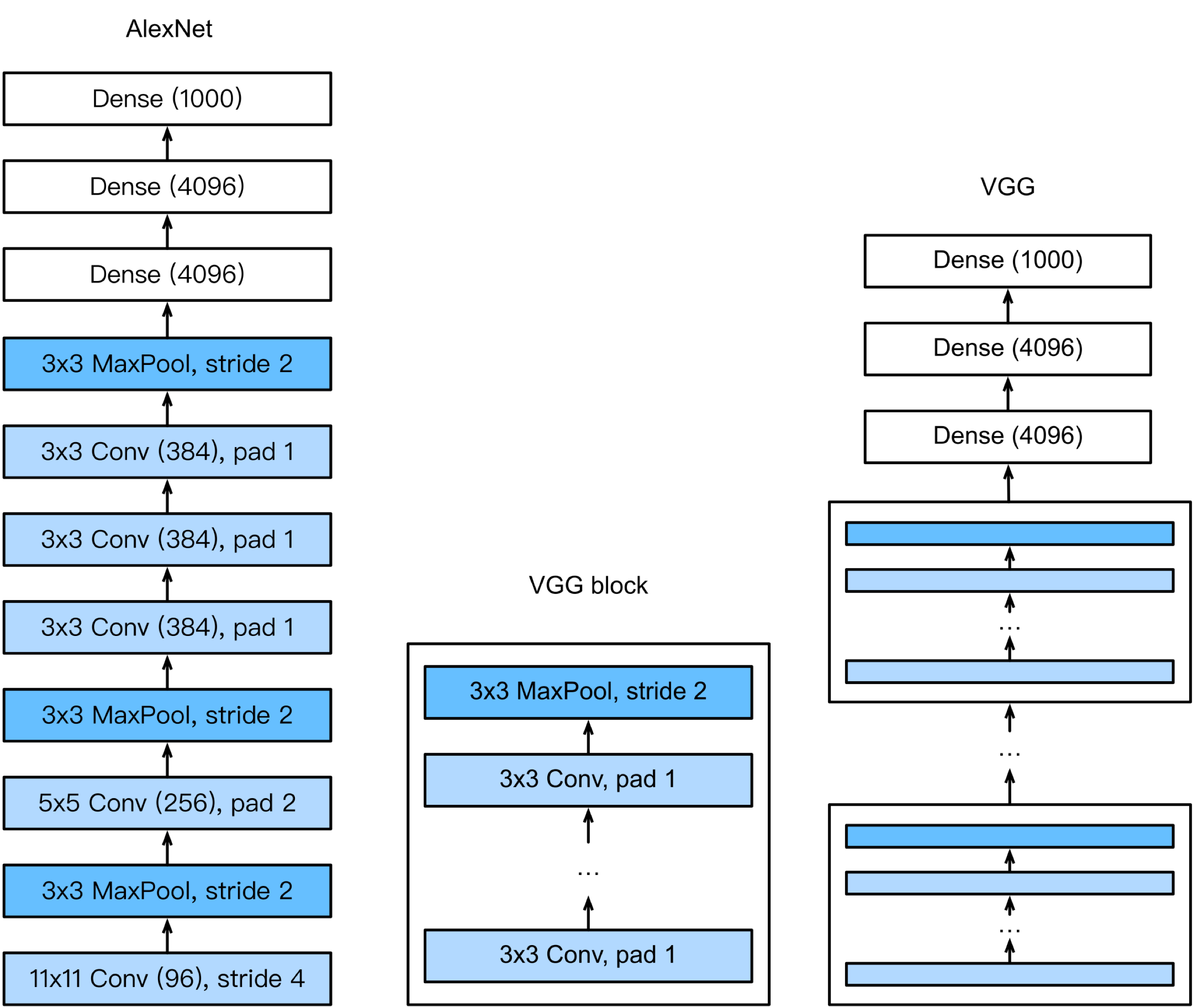 VGG block
No 5x5 convolutions
More 3x3 convolutions (pad 1)(n layers, m channels)
2x2 max pooling (stride 2)
VGG
Repeating number of blocks to get different architectures, such as:
VGG11 (11 layers) , VGG16 (16 layers) , VGG19 (19 layers), etc.
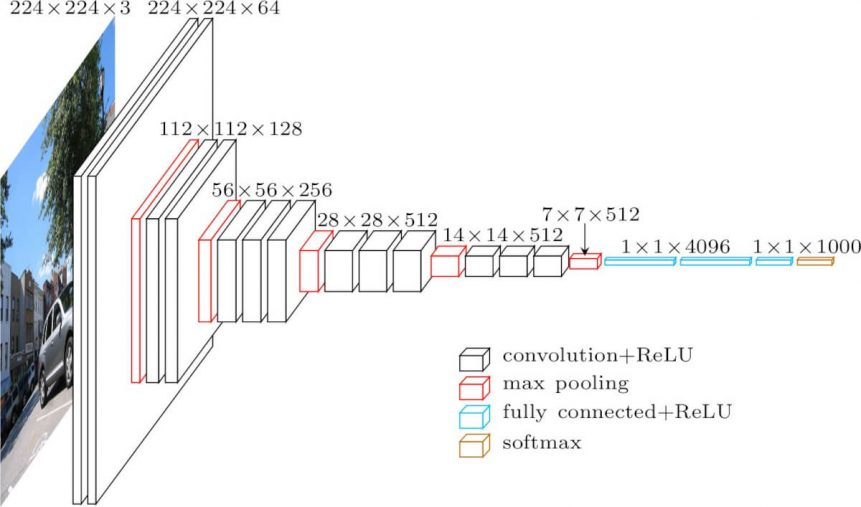 Issue of Deep Networks
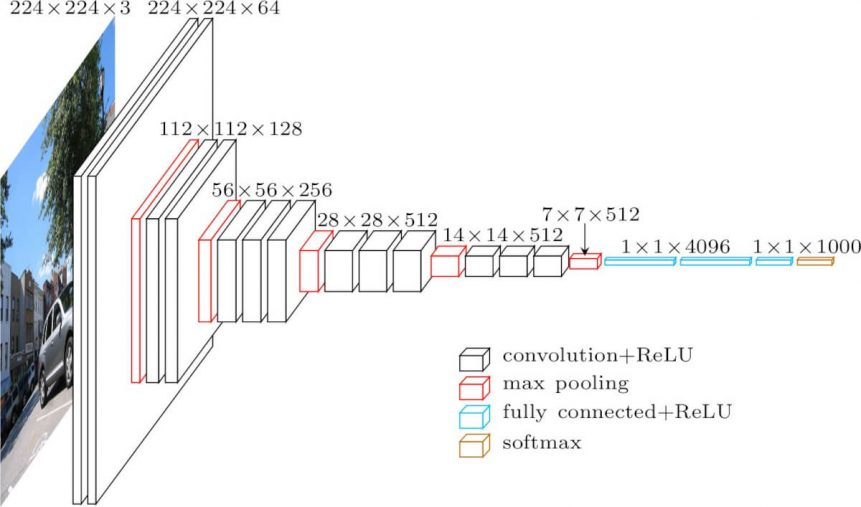 Loss computes at the last layer
Last few layers learn quickly
Data comes in at the first layer
Earlier layers change – everything changes
Last few layers need to relearn
Slow convergence
Data
Loss
Batch Normalization
Batch Normalization
At each iteration, within each mini-batch, at each layer, normalize the inputs (from previous layer) with its mean and variance
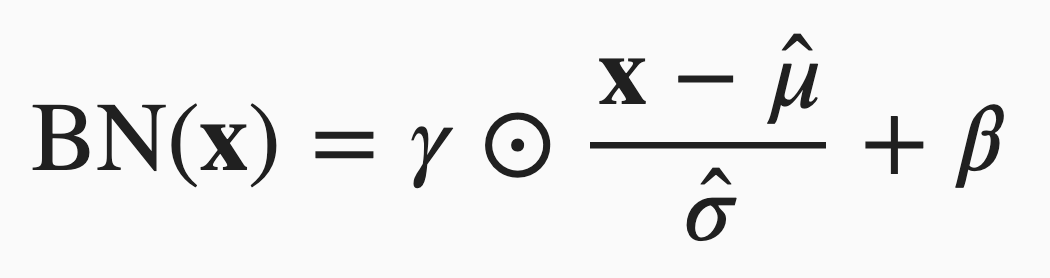 * Ioffe, S., & Szegedy, C. (2015). Batch normalization.
Batch Normalization
Can be applied to one or many layer(s):
Fully connected layers
Convolution layers
Stabilizing training as regularization


More Details.